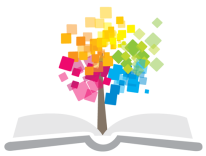 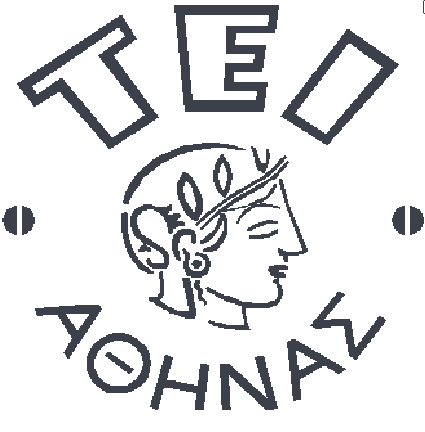 Ανοικτά Ακαδημαϊκά Μαθήματα στο ΤΕΙ Αθήνας
Ψυχιατρική
Ενότητα 16: Οργανικά ψυχοσύνδρομα, Νευροφυτικές διαταραχές, Ψυχοσωματικές ασθένειες, Διαταραχές της διατροφής

Ευάγγελος Γ. Παπαγεωργίου
Τμήμα Κοινωνικής Εργασίας
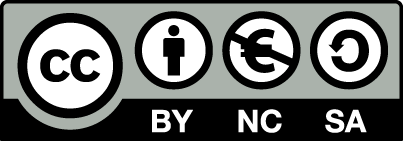 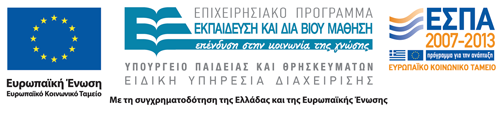 Οργανικά ψυχοσύνδρομα
Γενικά αίτια οργανικών ψυχοσυνδρόμων
Η συμπτωματολογία
Αίτια οργανικών ψυχοσυνδρόμων
Οι κρανιοεγκεφαλικές κακώσεις
Η επιληψία
Η νευροσύφιλη (προϊούσα γενική παράλυση)
Οργανικά ψυχοσύνδρομα από κατάχρηση τοξικών ουσίων
κ.α.
1
Ψυχοσωματικές ασθένειες και νευροφυτικά συμπτώματα
Ψυχοδυναμική ερμηνεία
Κλινικές μορφές ψυχοσωματικών νόσων
	(πχ. Διαταραχές γαστρεντερικού, κυκλοφορικού, πνευμονικής λειτουργίας, κ.α.)
2
Διαταραχές της διατροφής
Παχυσαρκία
Ψυχογενής βουλιμία
Νευρωτική ανορεξία
3
Σεξουαλικές διαταραχές
Γενετήσιες ανωμαλίες
Σεξουαλικές διαστροφές
Διαταραχές της ταυτότητας του φύλου
4
Ψυχιατρικά προβλήματα της τρίτης ηλικίας
Ταξινόμηση ψυχιατρικών διαταραχών γήρας
Επίδραση της ηλικίας σε ήδη υπάρχουσες ψυχιατρικές διαταραχές
Νευρωτικές διαταραχές
Διαταραχές της προσωπικότητας
Συναισθηματικές ψυχώσεις
Ψυχωτικές διαταραχές σχιζοφρενικού τύπου

Πρωτοεμφανιζόμενες ψυχικές διαταραχές σε μεγάλη ηλικία
Οργανικά ψυχοσύνδρομα
Καταθλιπτικά σύνδρομα
Παρανοειδείς – ψευδαισθητικές καταστάσεις
Νευρωτικές εικόνες με κυρίαρχη συμπτωματολογία το άγχος

Η αυτοκτονία στην Τρίτη ηλικία
5
Ψυχικές διαταραχές στην κύηση και τη λοχεία
Αντιδραστικές ψυχικές καταστάσεις
Ψυχώσεις οργανικής αιτιολογίας (Διαφορική διάγνωση)
Ψυχώσεις της λοχείας
Δραστηριοποίηση οργανικών ψυχώσεων 
Ψυχώσεις σχιζοφρενικής μορφής
(Συμπτωματολογία – Διαφορική διάγνωση)
Ενδογενής μελαγχολία και μανία
6
Τέλος Ενότητας
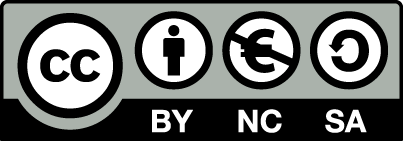 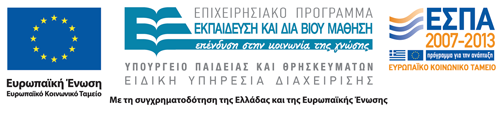 Σημειώματα
Σημείωμα Αναφοράς
Copyright Τεχνολογικό Εκπαιδευτικό Ίδρυμα Αθήνας, Ευάγγελος Γ. Παπαγεωργίου 2014. Ευάγγελος Γ. Παπαγεωργίου 2014. «Ψυχιατρική. Ενότητα 16: Οργανικά ψυχοσύνδρομα, Νευροφυτικές διαταραχές, Ψυχοσωματικές ασθένειες, Διαταραχές της διατροφής» Έκδοση: 1.0. Αθήνα 2014. Διαθέσιμο από τη δικτυακή διεύθυνση: ocp.teiath.gr.
Σημείωμα Αδειοδότησης
Το παρόν υλικό διατίθεται με τους όρους της άδειας χρήσης Creative Commons Αναφορά, Μη Εμπορική Χρήση Παρόμοια Διανομή 4.0 [1] ή μεταγενέστερη, Διεθνής Έκδοση.   Εξαιρούνται τα αυτοτελή έργα τρίτων π.χ. φωτογραφίες, διαγράμματα κ.λ.π., τα οποία εμπεριέχονται σε αυτό. Οι όροι χρήσης των έργων τρίτων επεξηγούνται στη διαφάνεια  «Επεξήγηση όρων χρήσης έργων τρίτων». 
Τα έργα για τα οποία έχει ζητηθεί άδεια  αναφέρονται στο «Σημείωμα  Χρήσης Έργων Τρίτων».
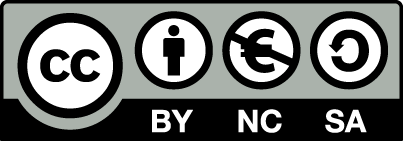 [1] http://creativecommons.org/licenses/by-nc-sa/4.0/ 
Ως Μη Εμπορική ορίζεται η χρήση:
που δεν περιλαμβάνει άμεσο ή έμμεσο οικονομικό όφελος από την χρήση του έργου, για το διανομέα του έργου και αδειοδόχο
που δεν περιλαμβάνει οικονομική συναλλαγή ως προϋπόθεση για τη χρήση ή πρόσβαση στο έργο
που δεν προσπορίζει στο διανομέα του έργου και αδειοδόχο έμμεσο οικονομικό όφελος (π.χ. διαφημίσεις) από την προβολή του έργου σε διαδικτυακό τόπο
Ο δικαιούχος μπορεί να παρέχει στον αδειοδόχο ξεχωριστή άδεια να χρησιμοποιεί το έργο για εμπορική χρήση, εφόσον αυτό του ζητηθεί.
Επεξήγηση όρων χρήσης έργων τρίτων
Δεν επιτρέπεται η επαναχρησιμοποίηση του έργου, παρά μόνο εάν ζητηθεί εκ νέου άδεια από το δημιουργό.
©
διαθέσιμο με άδεια CC-BY
Επιτρέπεται η επαναχρησιμοποίηση του έργου και η δημιουργία παραγώγων αυτού με απλή αναφορά του δημιουργού.
διαθέσιμο με άδεια CC-BY-SA
Επιτρέπεται η επαναχρησιμοποίηση του έργου με αναφορά του δημιουργού, και διάθεση του έργου ή του παράγωγου αυτού με την ίδια άδεια.
διαθέσιμο με άδεια CC-BY-ND
Επιτρέπεται η επαναχρησιμοποίηση του έργου με αναφορά του δημιουργού. 
Δεν επιτρέπεται η δημιουργία παραγώγων του έργου.
διαθέσιμο με άδεια CC-BY-NC
Επιτρέπεται η επαναχρησιμοποίηση του έργου με αναφορά του δημιουργού. 
Δεν επιτρέπεται η εμπορική χρήση του έργου.
Επιτρέπεται η επαναχρησιμοποίηση του έργου με αναφορά του δημιουργού
και διάθεση του έργου ή του παράγωγου αυτού με την ίδια άδεια.
Δεν επιτρέπεται η εμπορική χρήση του έργου.
διαθέσιμο με άδεια CC-BY-NC-SA
διαθέσιμο με άδεια CC-BY-NC-ND
Επιτρέπεται η επαναχρησιμοποίηση του έργου με αναφορά του δημιουργού.
Δεν επιτρέπεται η εμπορική χρήση του έργου και η δημιουργία παραγώγων του.
διαθέσιμο με άδεια 
CC0 Public Domain
Επιτρέπεται η επαναχρησιμοποίηση του έργου, η δημιουργία παραγώγων αυτού και η εμπορική του χρήση, χωρίς αναφορά του δημιουργού.
Επιτρέπεται η επαναχρησιμοποίηση του έργου, η δημιουργία παραγώγων αυτού και η εμπορική του χρήση, χωρίς αναφορά του δημιουργού.
διαθέσιμο ως κοινό κτήμα
χωρίς σήμανση
Συνήθως δεν επιτρέπεται η επαναχρησιμοποίηση του έργου.
Διατήρηση Σημειωμάτων
Οποιαδήποτε αναπαραγωγή ή διασκευή του υλικού θα πρέπει να συμπεριλαμβάνει:
το Σημείωμα Αναφοράς
το Σημείωμα Αδειοδότησης
τη δήλωση Διατήρησης Σημειωμάτων
το Σημείωμα Χρήσης Έργων Τρίτων (εφόσον υπάρχει)
μαζί με τους συνοδευόμενους υπερσυνδέσμους.
Χρηματοδότηση
Το παρόν εκπαιδευτικό υλικό έχει αναπτυχθεί στo πλαίσιo του εκπαιδευτικού έργου του διδάσκοντα.
Το έργο «Ανοικτά Ακαδημαϊκά Μαθήματα στο ΤΕΙ Αθήνας» έχει χρηματοδοτήσει μόνο την αναδιαμόρφωση του εκπαιδευτικού υλικού. 
Το έργο υλοποιείται στο πλαίσιο του Επιχειρησιακού Προγράμματος «Εκπαίδευση και Δια Βίου Μάθηση» και συγχρηματοδοτείται από την Ευρωπαϊκή Ένωση (Ευρωπαϊκό Κοινωνικό Ταμείο) και από εθνικούς πόρους.
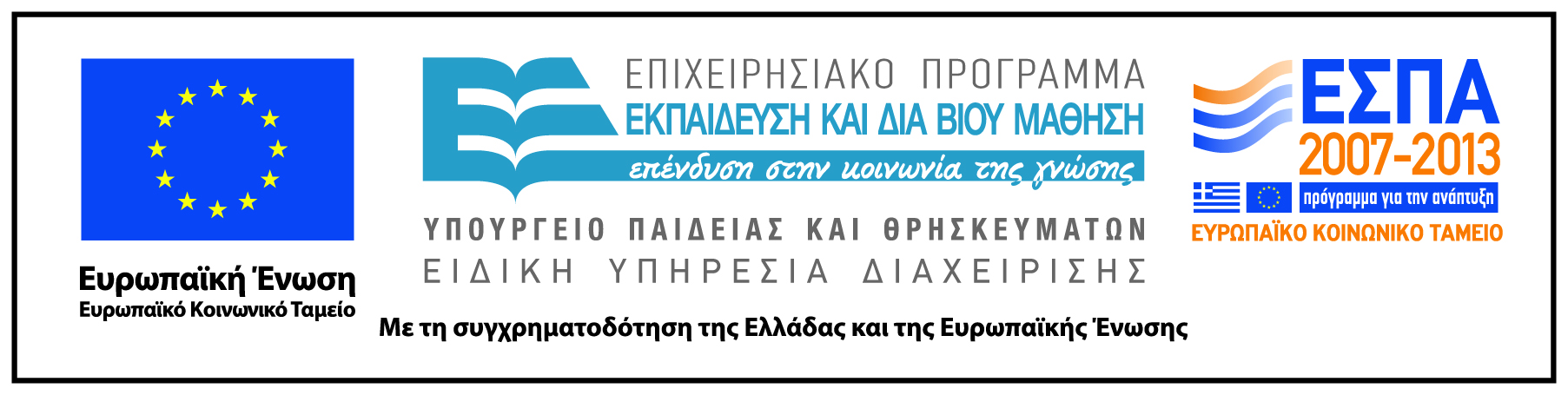